Методика обучения математике для формирования у младших школьников коммуникативных УУД
Выполнила Е.А.Багрова, учитель начальных классов МКОУ – Усть-Луковская СОШ
Основные  компоненты методической системы
цели, 
содержание, 
методы,
 средства 
 формы обучения
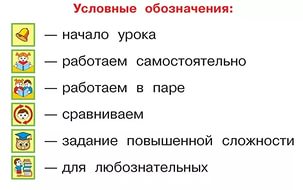 Коммуникативные действия обеспечивают:
социальную компетентность и учет позиции других людей, партнеров по общению или деятельности; 
умение слушать и вступать в диалог;
 участвовать в коллективном обсуждении проблем;
интегрироваться в группу сверстников и строить продуктивное взаимодействие и сотрудничество со сверстниками и взрослыми.
К коммуникативным действиям относятся:
планирование учебного сотрудничества с учителем и сверстниками — определение цели, функций участников, способов взаимодействия;
постановка вопросов — инициативное сотрудничество в поиске и сборе информации;
разрешение конфликтов – выявление, идентификация проблемы, поиск и оценка альтернативных способов разрешения конфликта, принятие решения и его реализация;
 управление поведением партнера — контроль, коррекция, оценка его действий;
умение с достаточной полнотой и точностью выражать свои мысли в соответствии с задачами и условиями коммуникации;
владение монологической и диалогической формами речи в соответствии с грамматическими и синтаксическими нормами родного языка.
Вы скажите – «Человек с рождения общается!» зачем их развивать?
Важно помнить и знать, что в контексте предлагаемой концепции универсальных учебных действий коммуникация рассматривается как смысловой аспект общения (умение выражать свои мысли) и социального взаимодействия (сотрудничество), начиная с установления контактов и вплоть до сложных видов кооперации (организации и осуществления совместной деятельности), налаживания межличностных отношений
Коммуникативные действия можно разделить (с неизбежной долей условности, поскольку они исключительно тесно связаны между собой) на три группы в соответствии с тремя основными аспектами коммуникативной деятельности:
Коммуникация как взаимодействие.
коммуникативные действия, направленные на учет позиции собеседника либо партнера по деятельности (интеллектуальный аспект коммуникации). Важной вехой в развитии детей при переходе от дошкольного к младшему школьному возрасту является преодоление эгоцентрической позиции в межличностных и пространственных отношениях.
Таким образом, уже от первоклассника требуется хотя бы элементарное понимание (или допущение) возможности различных позиций и точек зрения на какой-либо предмет или вопрос, а также ориентация на позицию других людей, отличную от его собственной, на чем строится воспитание уважения к иной точке зрения.
Формы работы:
Коммуникация как кооперация.
действия, направленные на кооперацию, сотрудничество. Содержательным ядром этой группы коммуникативных действий является согласование усилий по достижению общей цели, организации и осуществлению совместной деятельности, а необходимой предпосылкой для этого служит ориентация на партнера по деятельности
Формы работы
ситуациях
Коммуникация как условие интериоризации.
Третью большую группу коммуникативных универсальных учебных действий образуют коммуникативно-речевые действия, служащие средством передачи информации другим людям и становления рефлексии.
Очень  важны такие формы работы, как
Для диагностики и формирования коммуникативных универсальных учебных действий можно предложить следующие виды заданий:
-         составь задание партнеру;
-         отзыв на работу товарища;
-         групповая работа по составлению кроссворда;
-         «отгадай, о ком говорим»;
-         диалоговое слушание (формулировка вопросов для обратной связи);
-         «подготовь рассказ...», «опиши устно...», «объясни...» и т. д.
Спасибо за внимание!